DEPARTAMENTO DE ELÉCTRICA Y ELECTRÓNICA

CARRERAS DE INGENIERÍA ELECTRÓNICA Y TELECOMUNICACIONES
INGENIERÍA ELECTRÓNICA EN AUTOMATIZACIÓN Y CONTROL
“DESARROLLO DE UN PROTOTIPO DE UN SISMÓGRAFO DE ALERTA TEMPRANA PARA ESCUELAS PÚBLICAS QUE INCLUYA EL SISTEMA DE COMUNICACIÓN INALÁMBRICA WIFI Y UBICACIÓN GPS”
ASIMBAYA GARCÍA MELISSA NOEMÍ     SUARÉZ CRIOLLO ENVER MIGUEL     RUBÉN DARÍO LEÓN VÁSQUEZ
                        AUTOR		                            AUTOR 			DIRECTOR
PROPUESTA
PROTOTIPO DEL PROYECTO
INTERFACE DE CONEXIÓN ETRE MODULOS
ALMACENA CÓDIGO FUENTE
PROCESA DATOS
INTERFACE DE SALIDA HACIA LA RED (WI-FI)
ALMACENAMIENTO DEL EVENTO SISMICO
HARDWARE
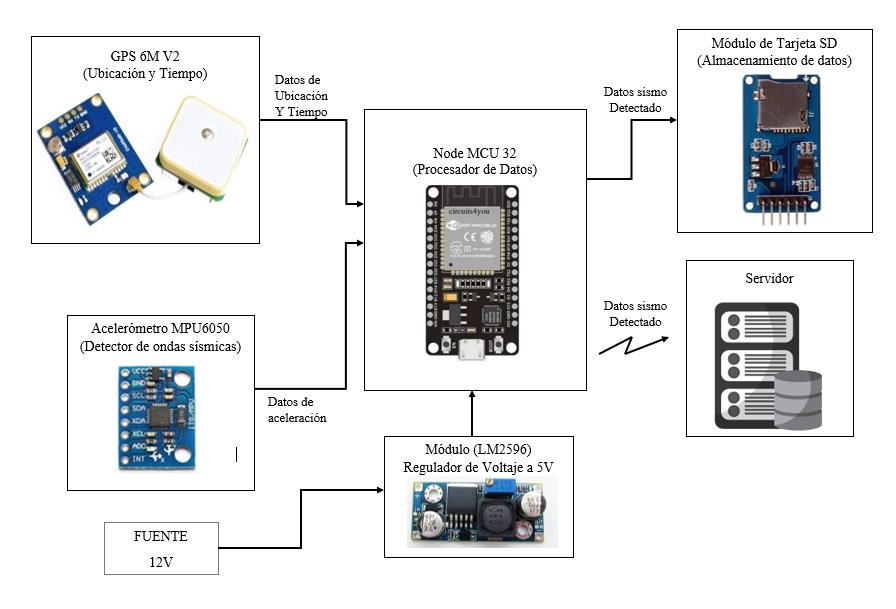 UBICACIÓN
FECHA
HORA
ALMACENA, PROCESA,   ANALIZA DATOS
PAGINA WEB
COMPONENTES: Z, N, E
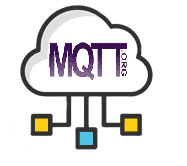 ALGORITMO DE DETECCION DE ONDAS SÍSMICAS STA/LTA EN EL HARDWARE
CALCULO TAMAÑO DE LAS VENTANAS
CALCULO DE LA RELACIÓN STA/LTA
NIVELES DE UMBRAL
Fs=100 Hz
PARÁMETROS PRE Y POST
PEM=2s
PET=60s
ALGORITMO DE DETECCION DE ONDAS SÍSMICAS STA/LTA EN EL HARDWARE
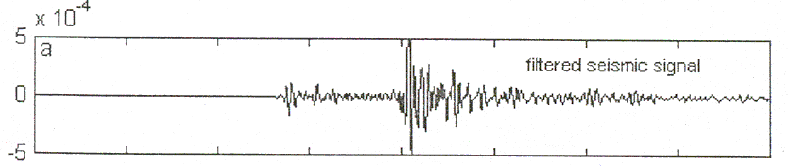 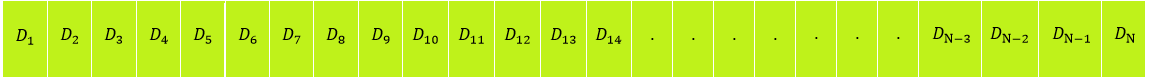 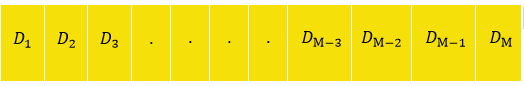 Ventana 
LTA
Ventana STA
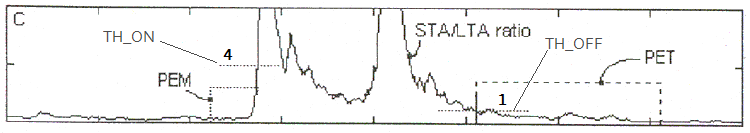 ALGORITMO DE DETECCION DE ONDAS SÍSMICAS STA/LTA
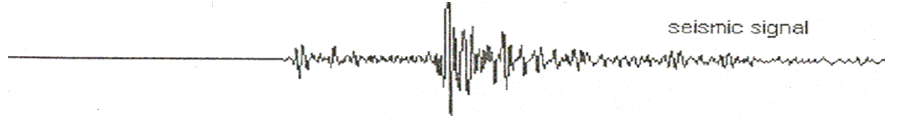 BUFFER
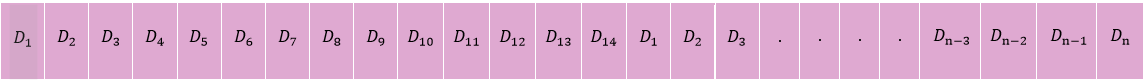 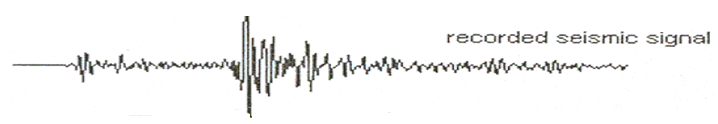 PRUEBAS REALIZADAS
SERVIDOR WEB
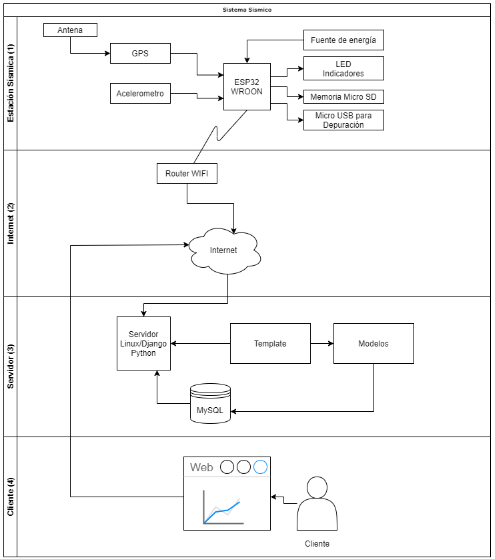 El servidor web permite almacenar, procesar y analizar datos (Cloud Computing) de los sismos detectados por las estaciones.
Los usuarios pueden observar gráficos, mapas y resultados de los cálculos en una pagina web.
ARQUITECTURA DE COMUNICACIÓN
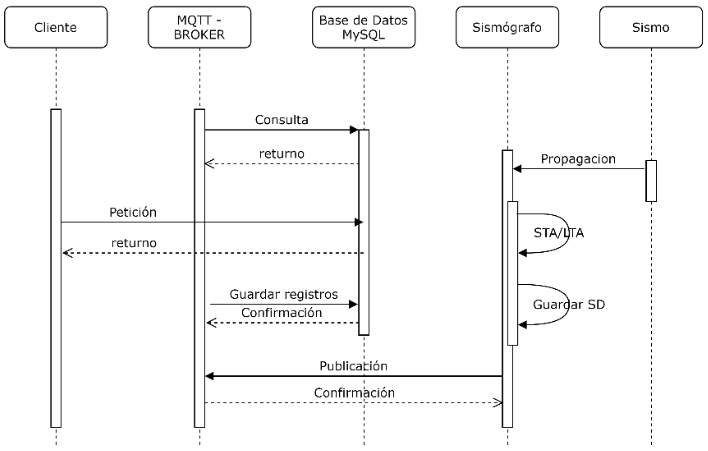 ALGORITMO DETECCIÓN DE FALSOS SISMOS
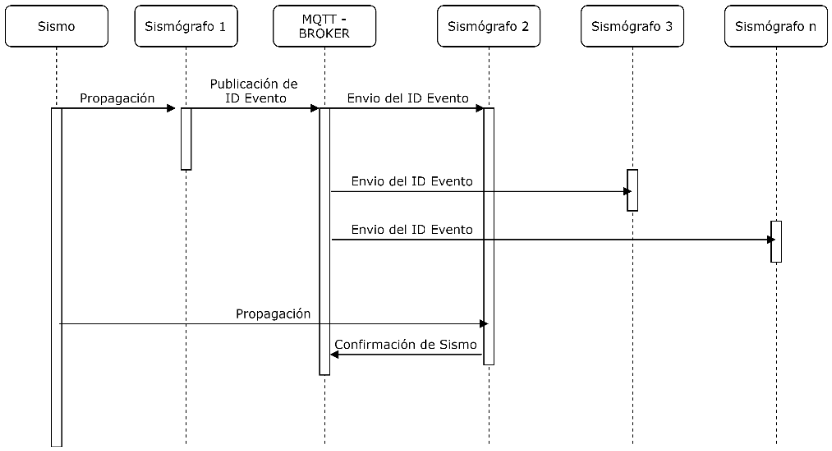 DETECCIÓN DE LA ONDA P
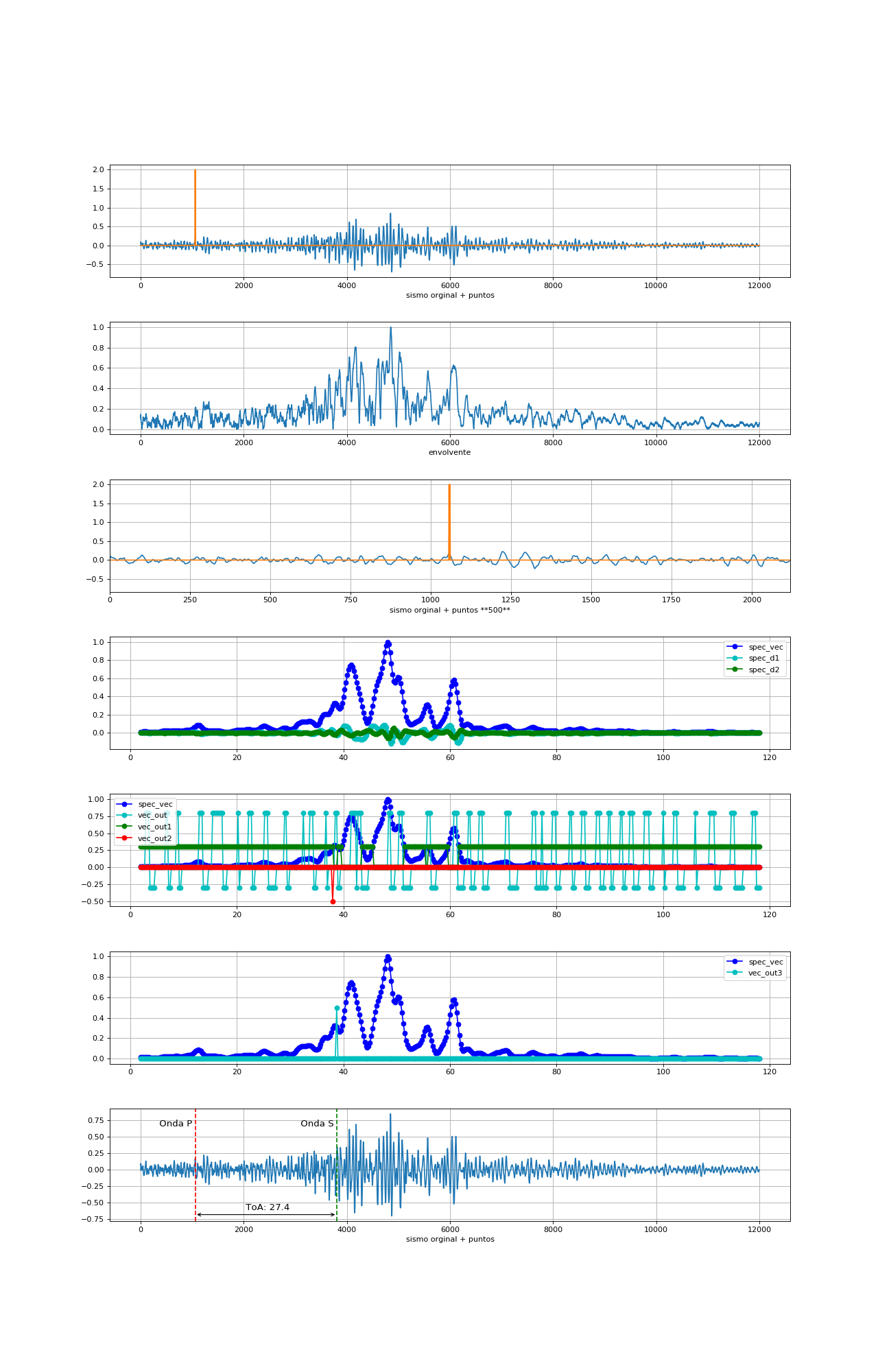 DETECCIÓN DE LA ONDA S
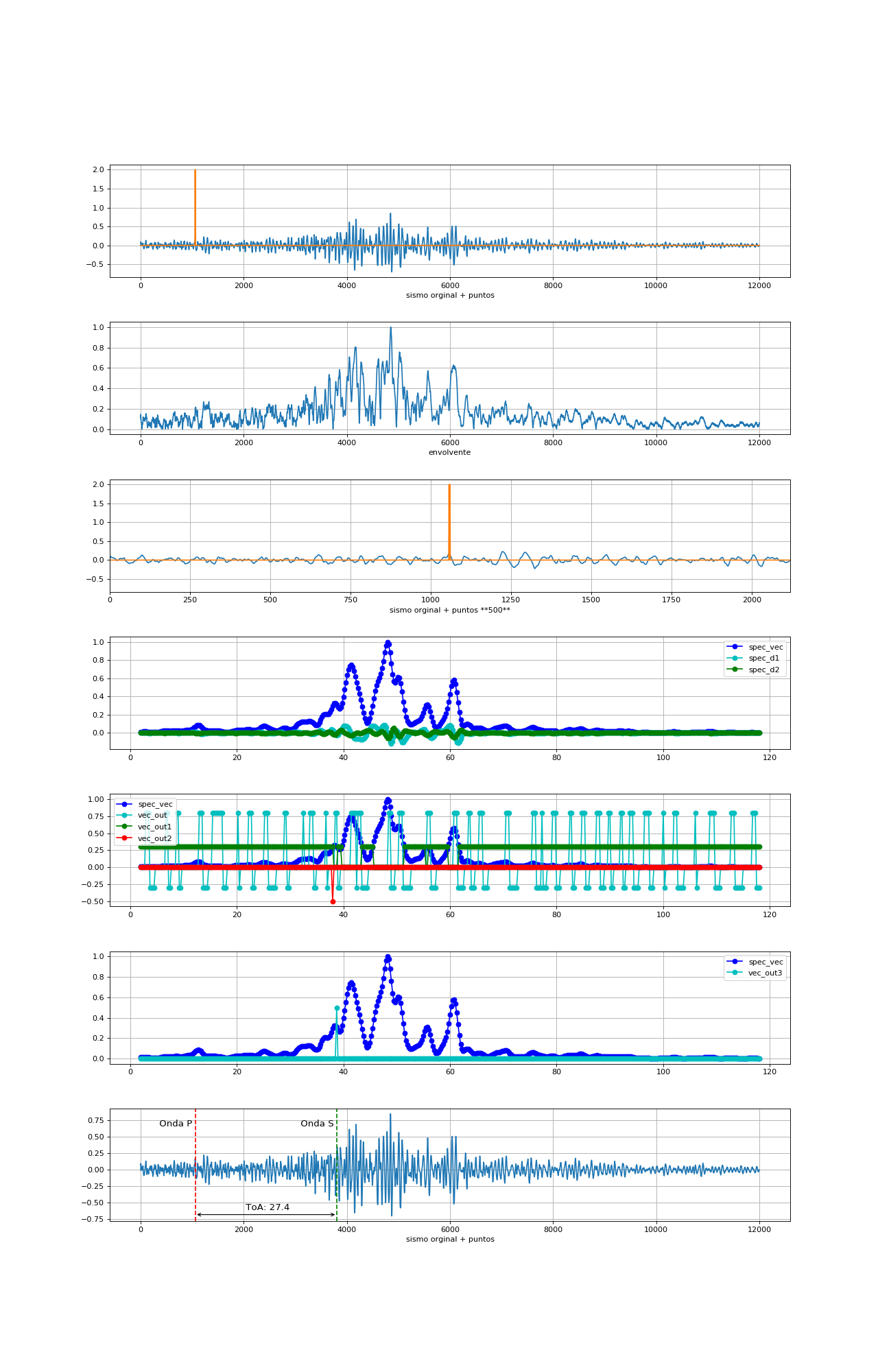 CÁLCULO DEL TIME OF ARRIVE (ToA)
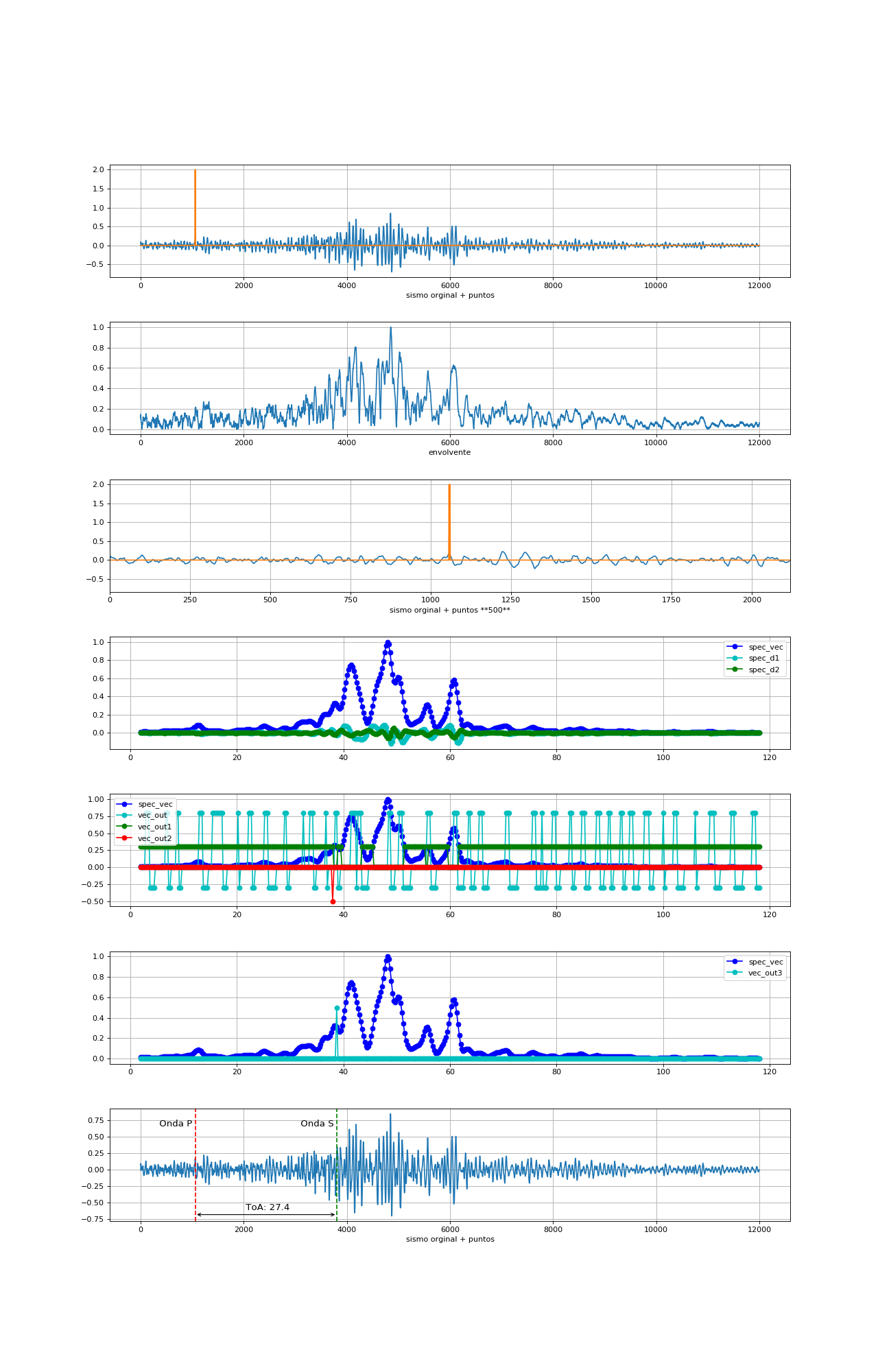 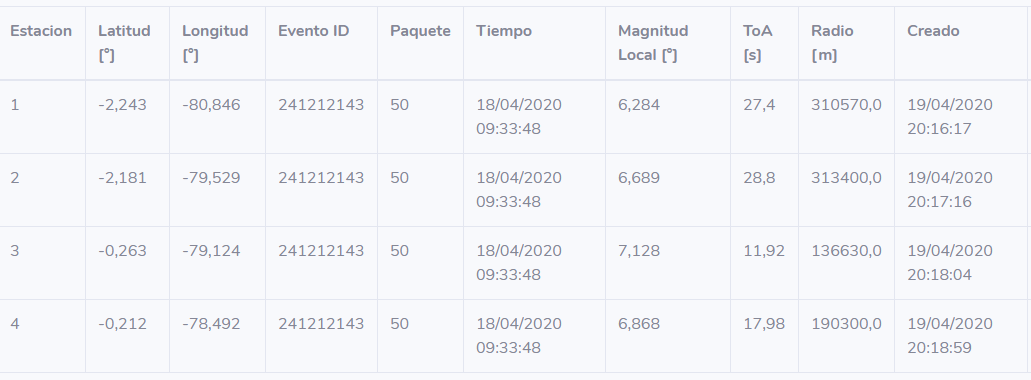 CÁLCULO DE MAGNITUD LOCAL
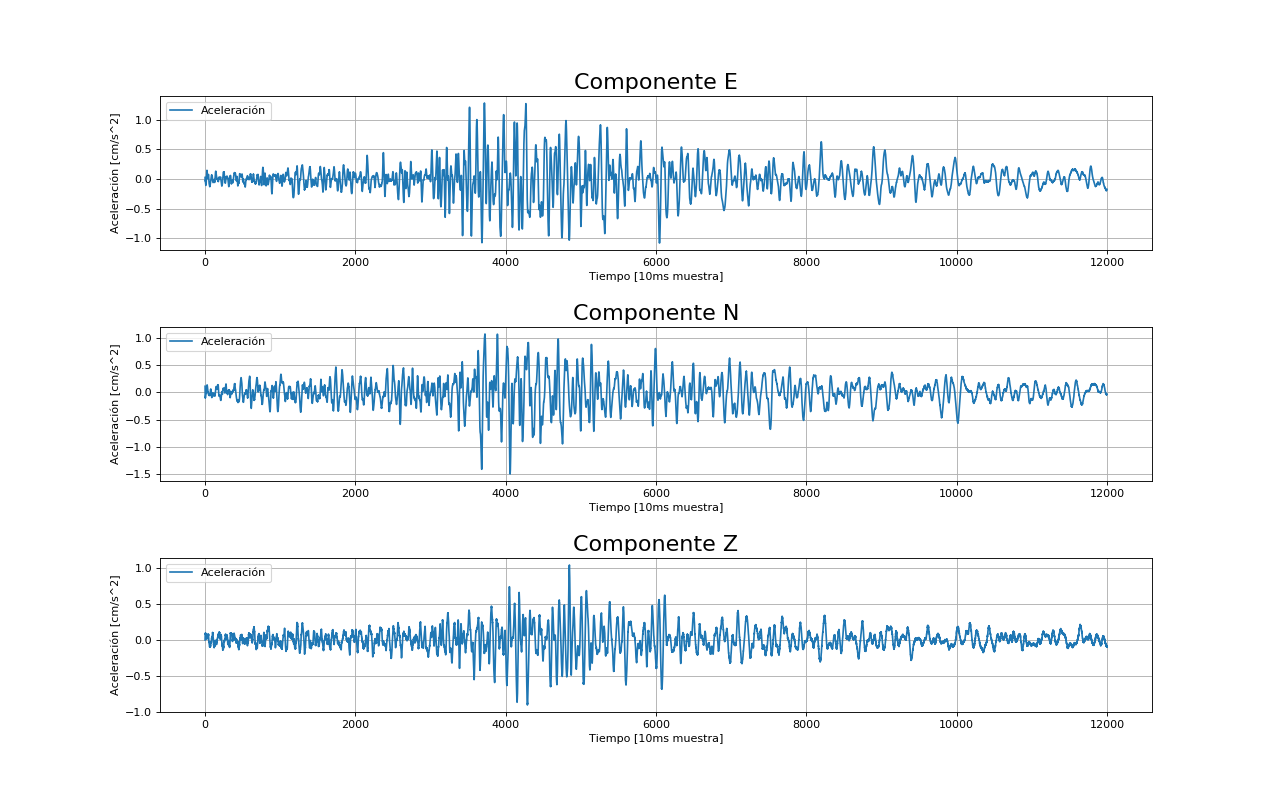 TRILATERACIÓN
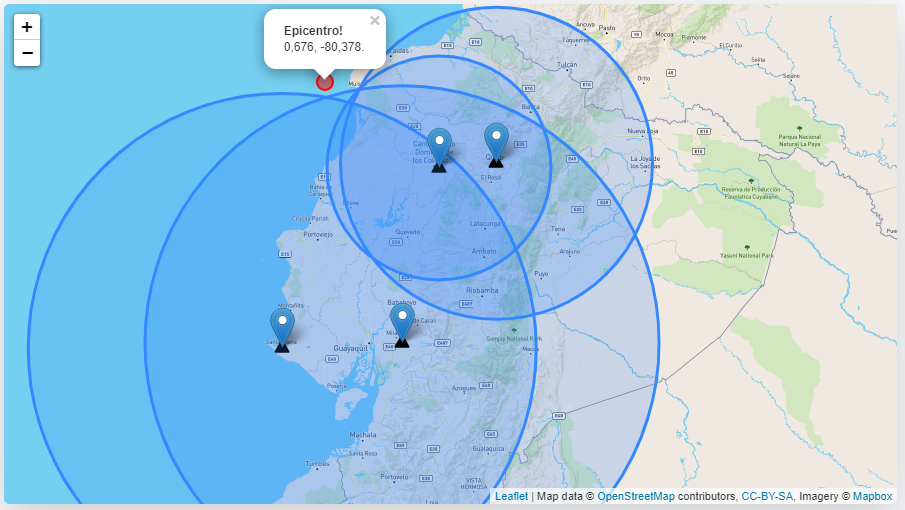 Regresión numérica en base a datos de sismos de la IGEPN para obtener la constante de desplazamiento en el territorio ecuatoriano.

http://157.230.209.226/sismo/
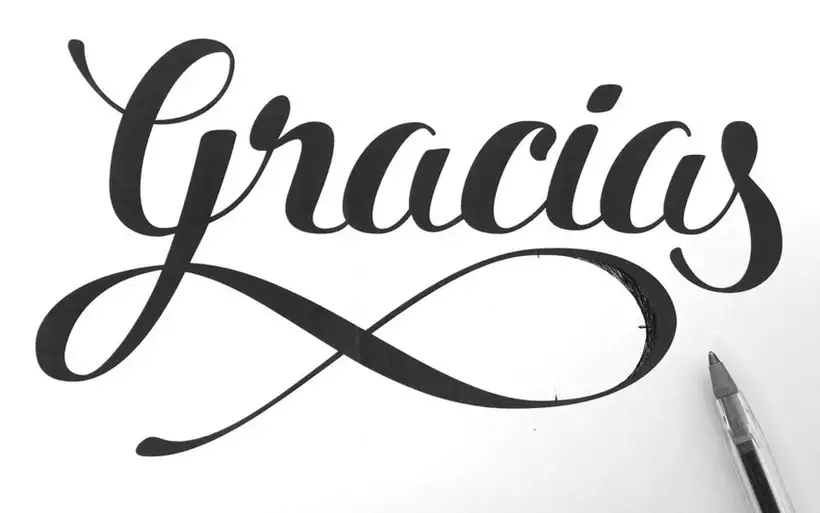